Участие в конкурсе 
«Лучший детский сад 
   по реализации приоритетного направления»
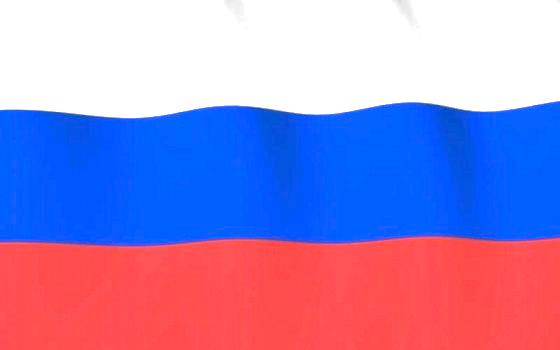 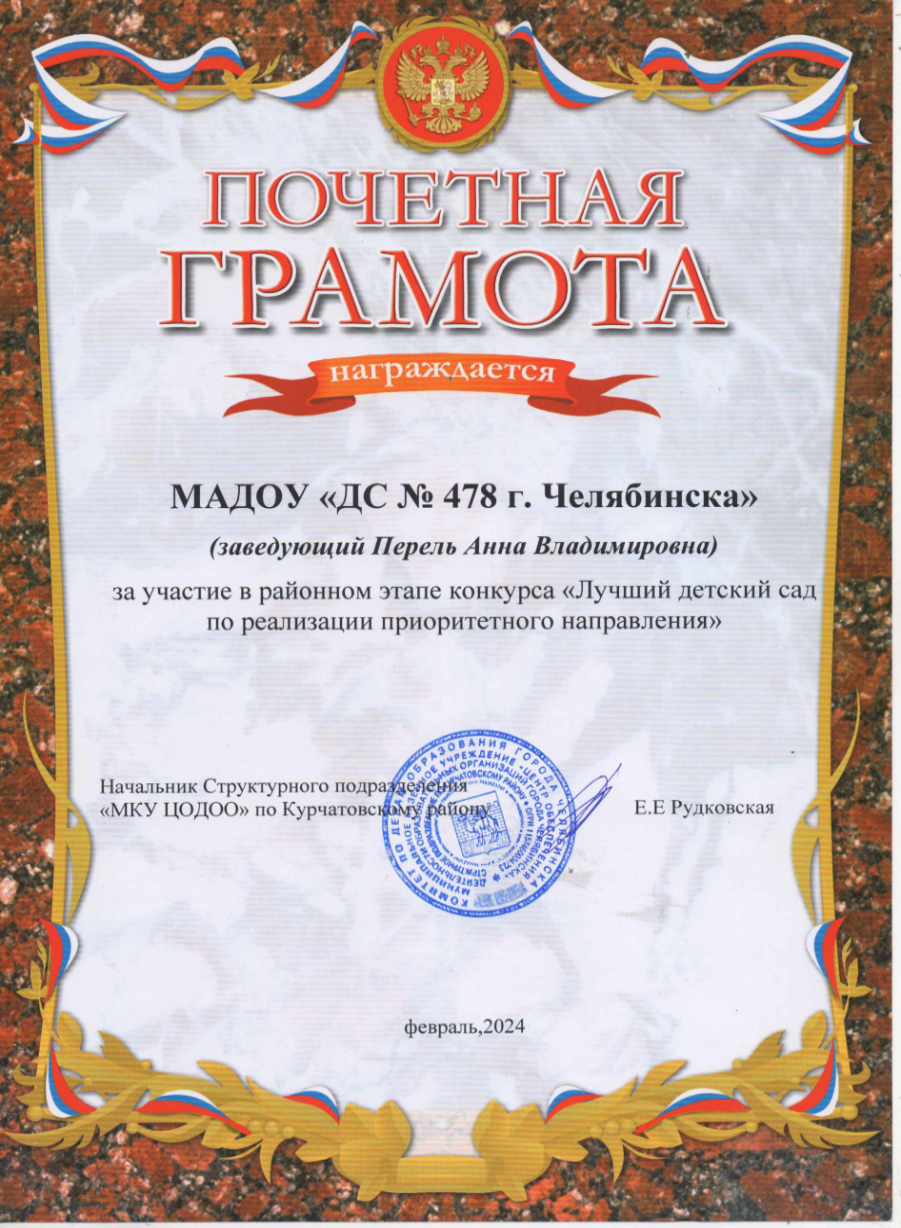 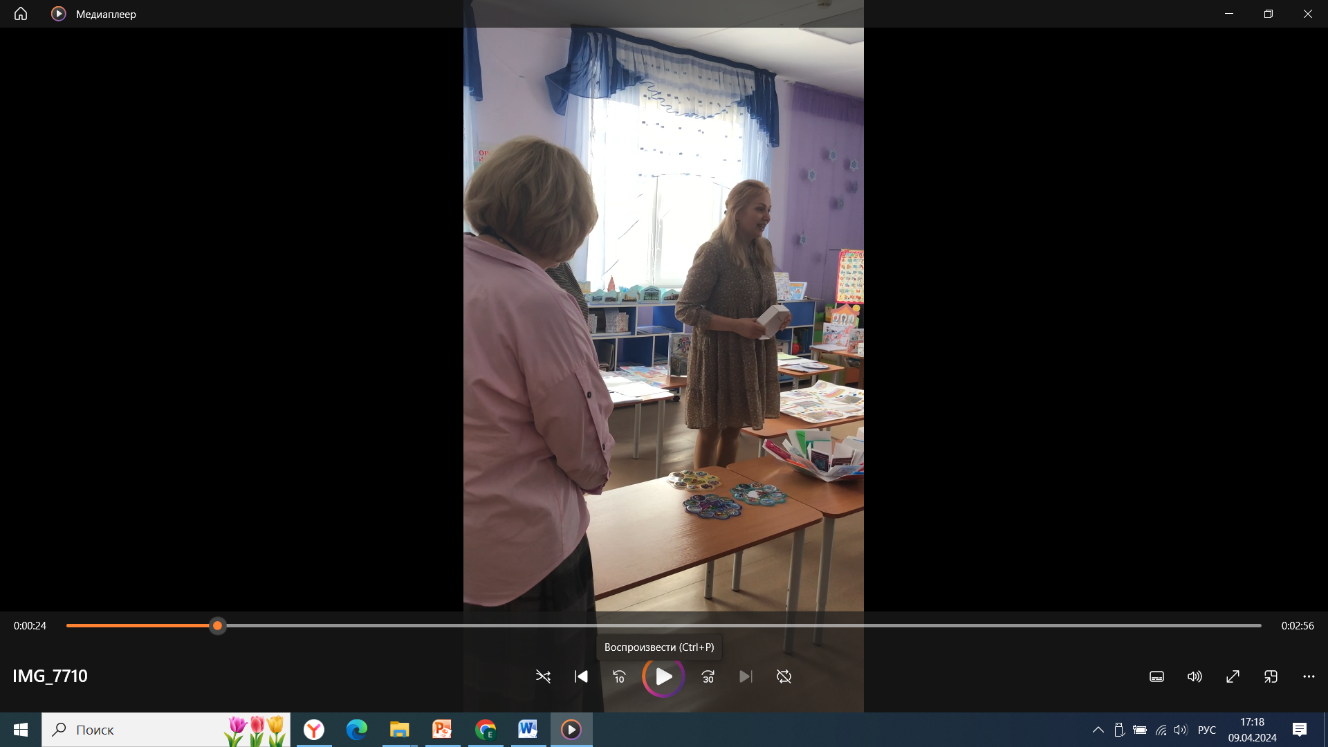 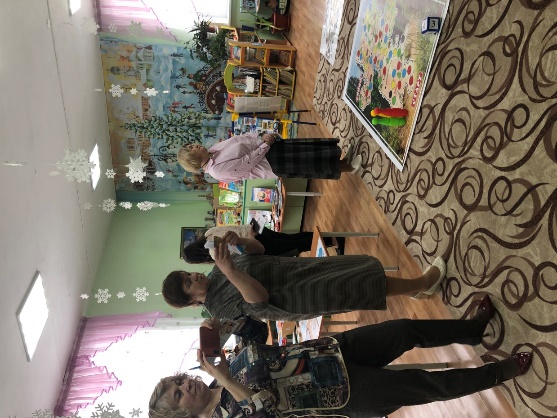 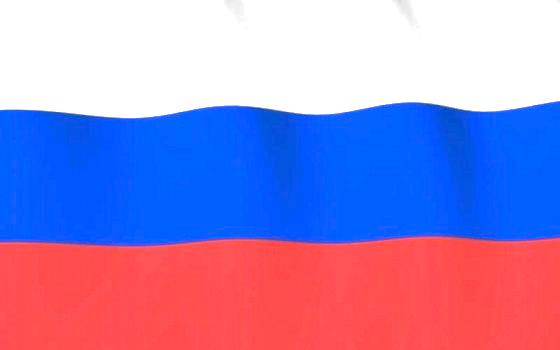 Старшая общеразвивающая группа  № 10
«Челябинск театральный»
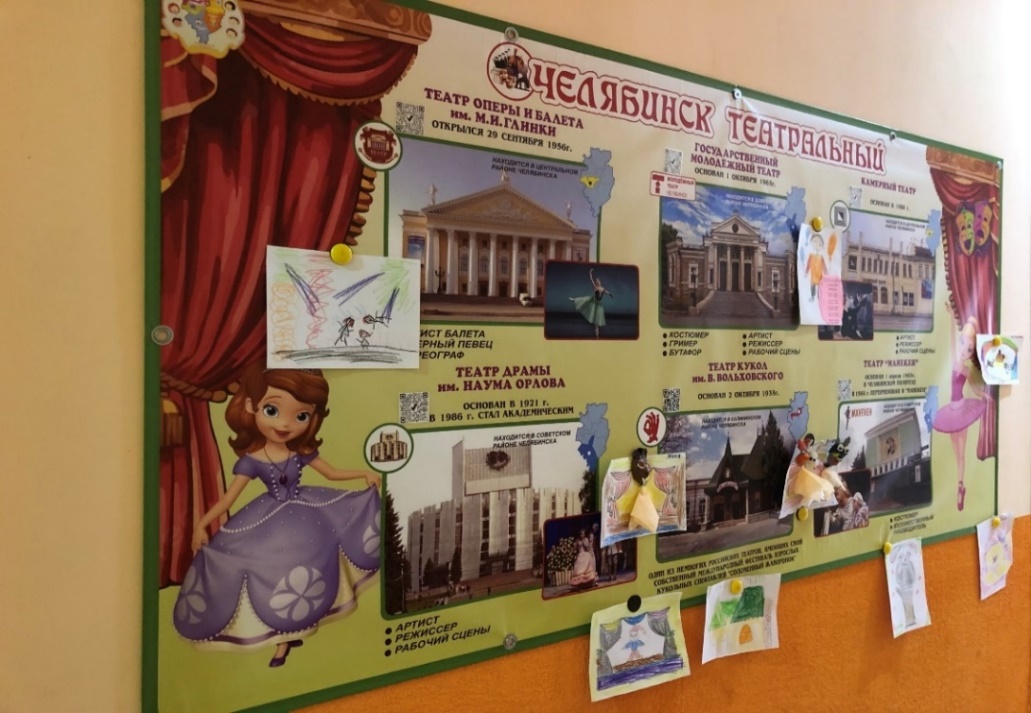 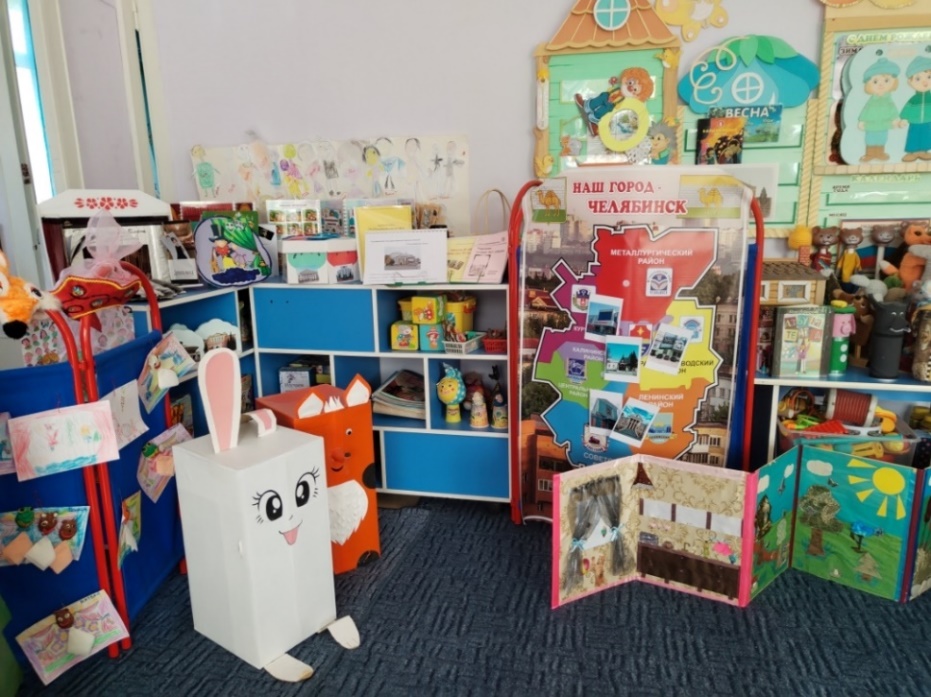 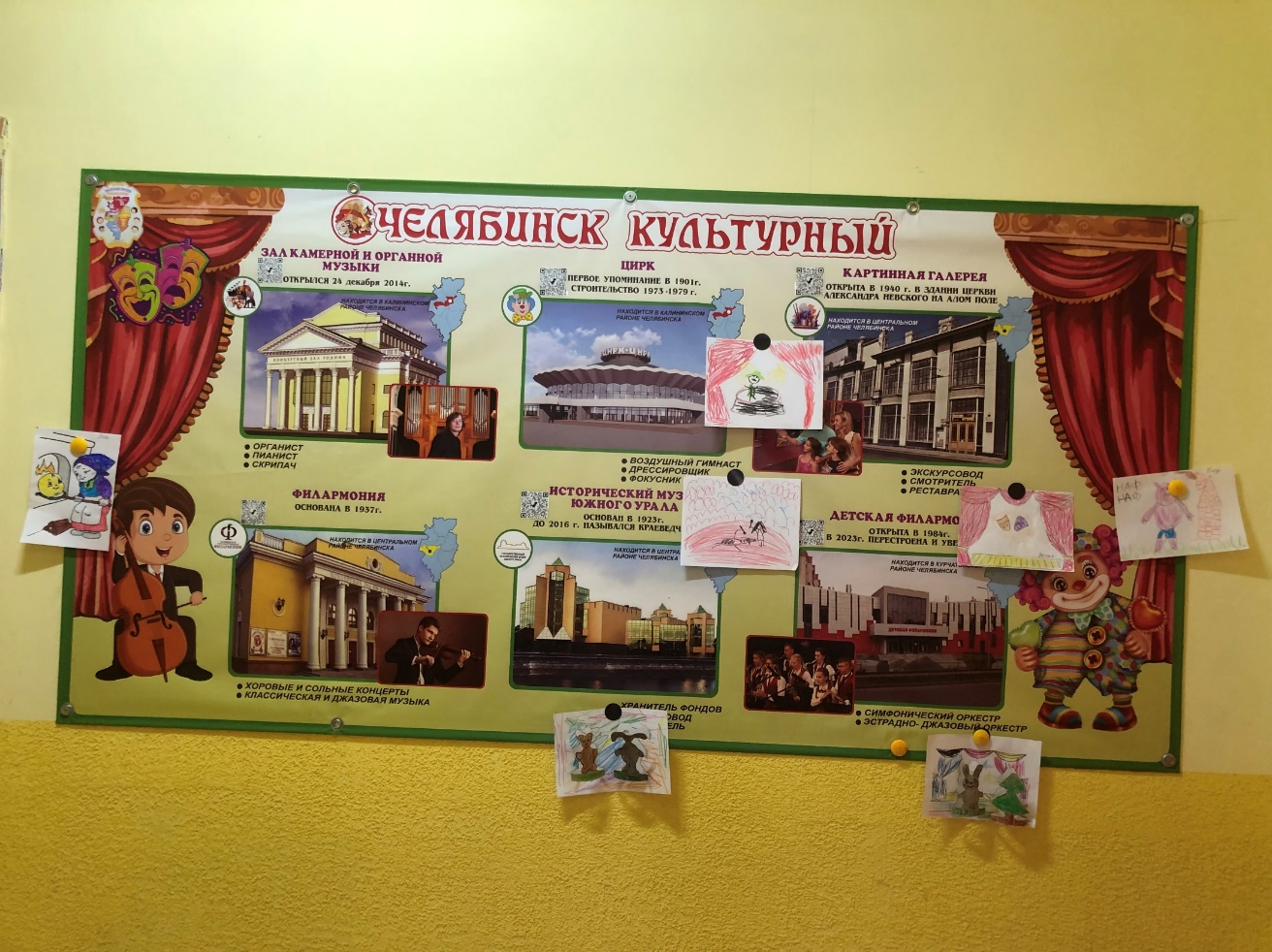 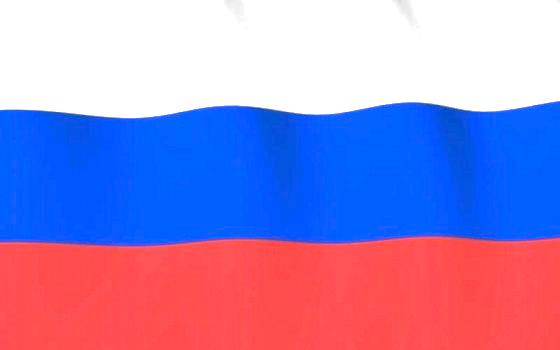 Средняя общеразвивающая группа  № 8
«Челябинск спортивный»
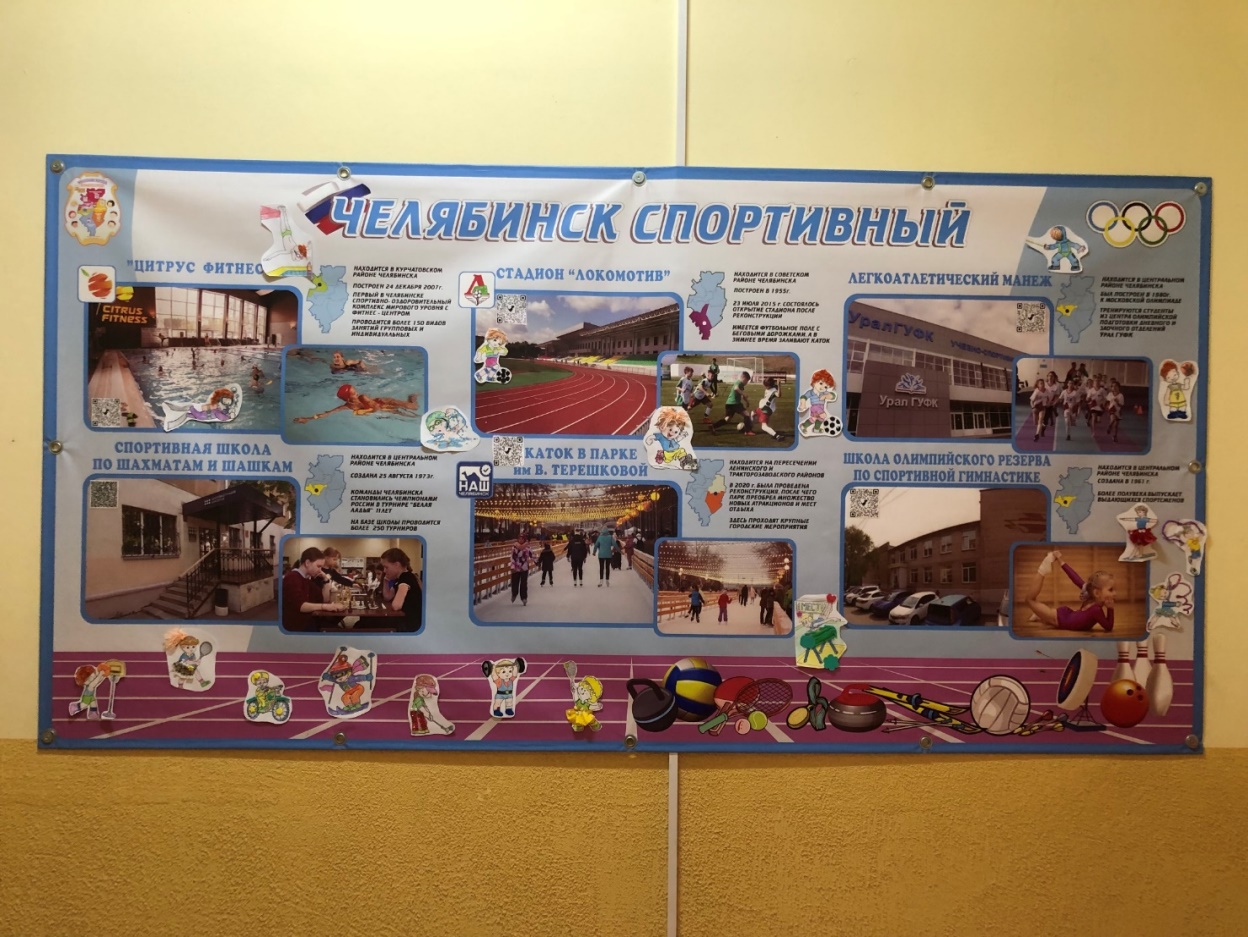 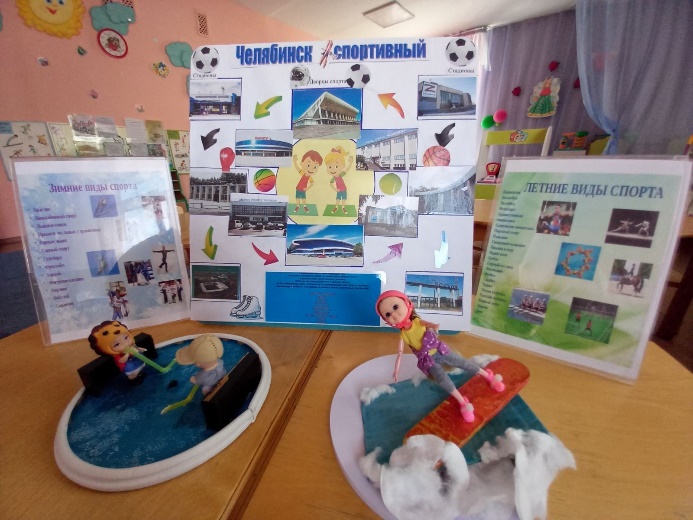 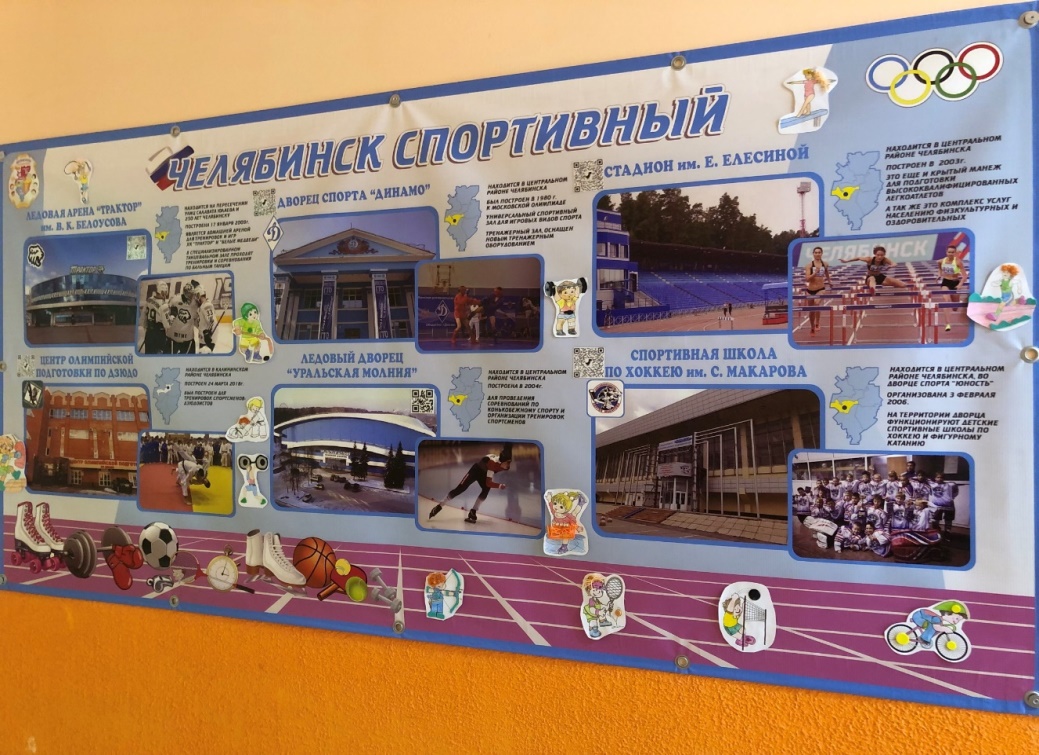 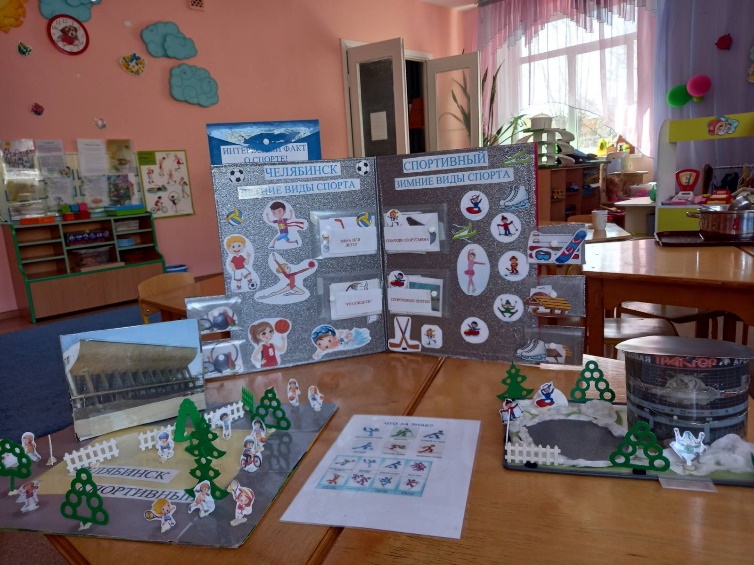 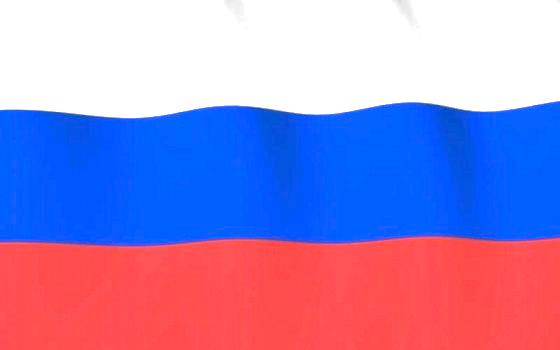 Старшая общеразвивающая группа  № 6
«Природа южного Урала»
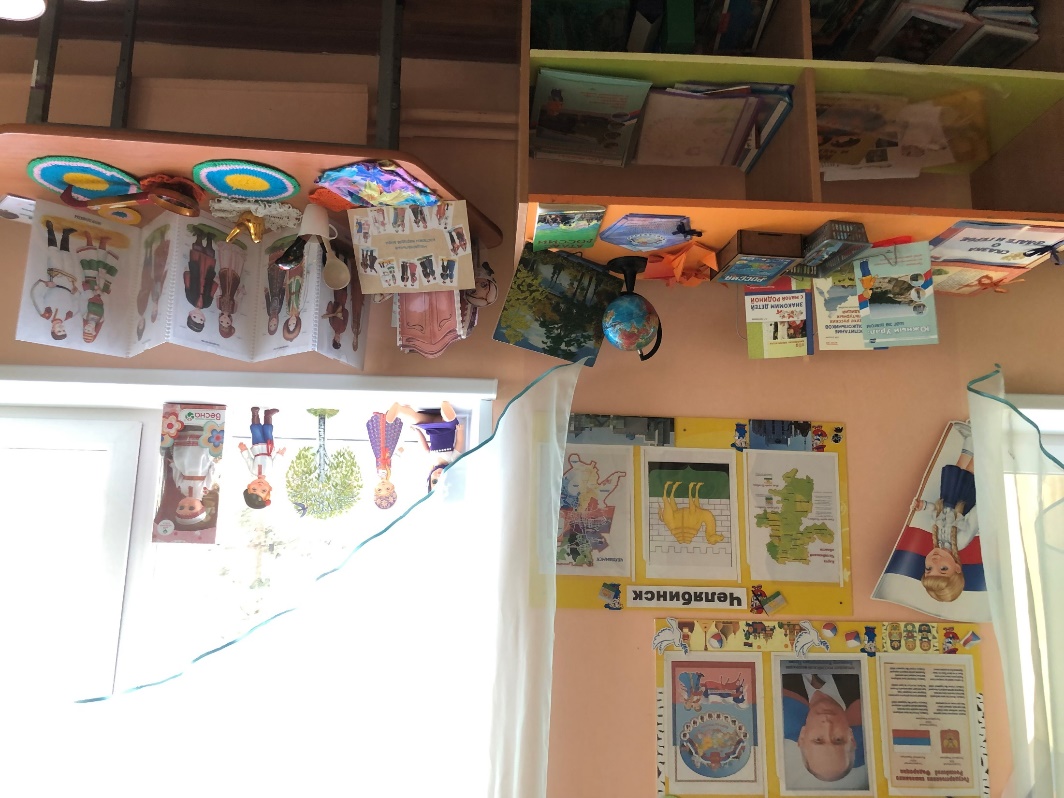 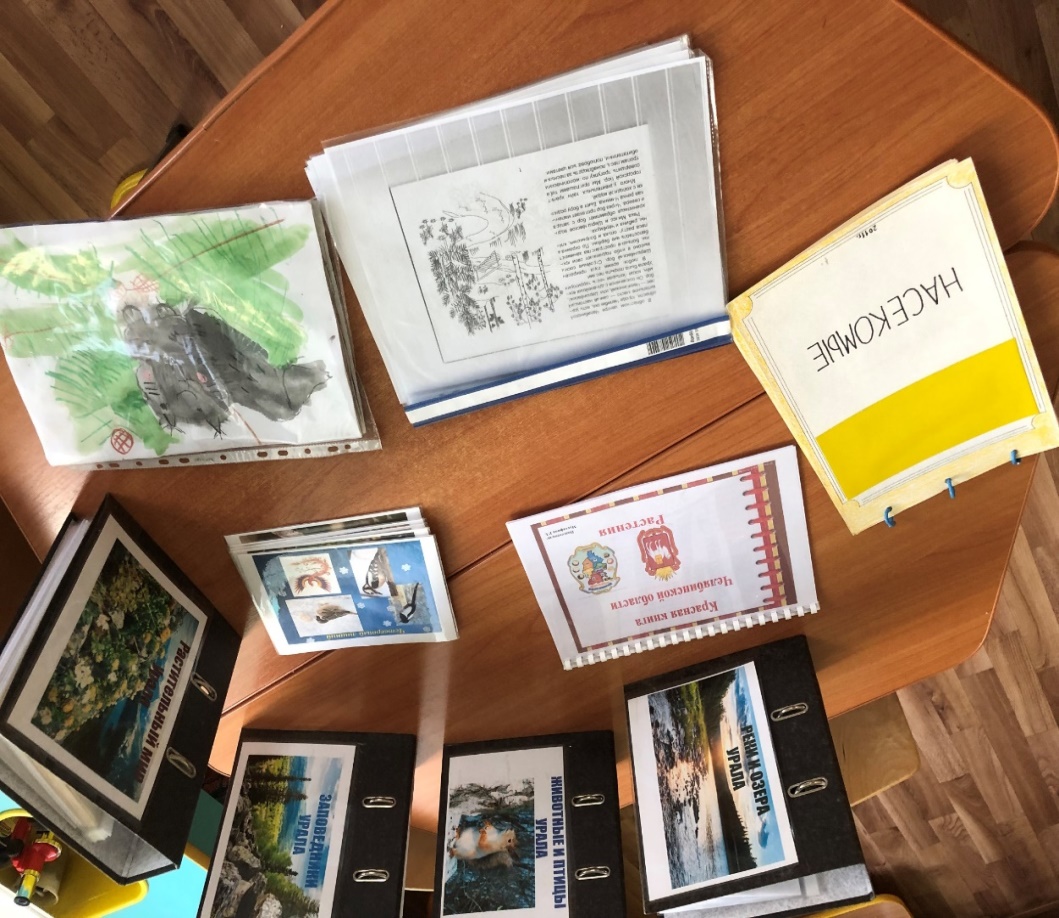 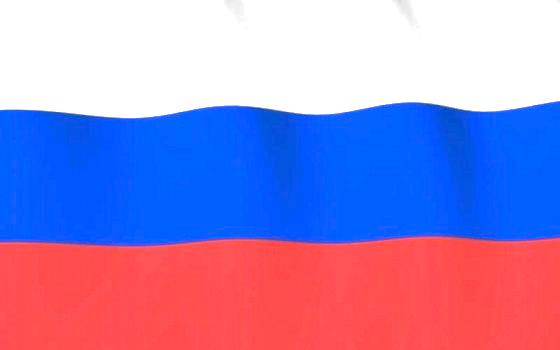 Подготовительная к школе общеразвивающая группа  № 11
«Урал мастеровой»
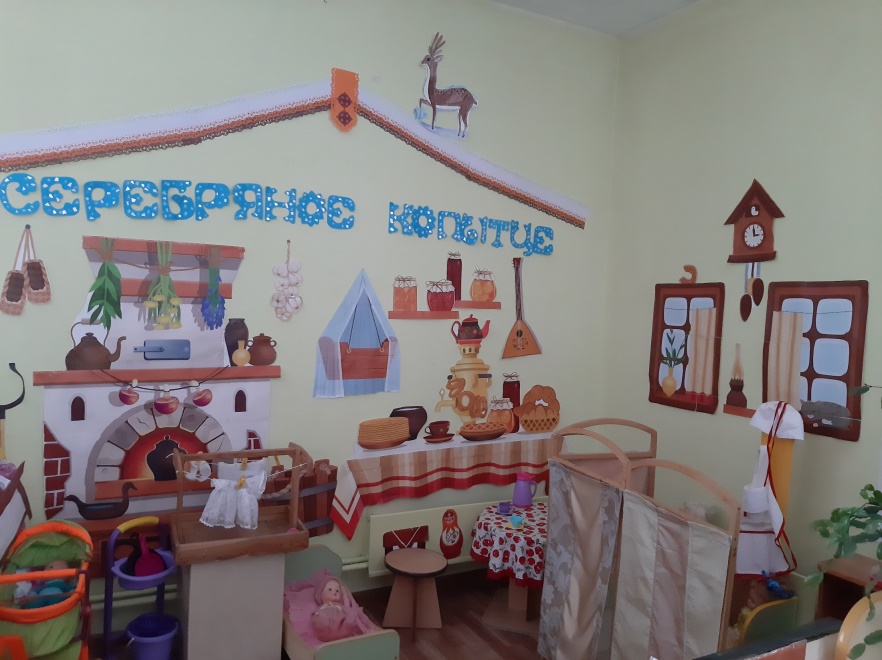 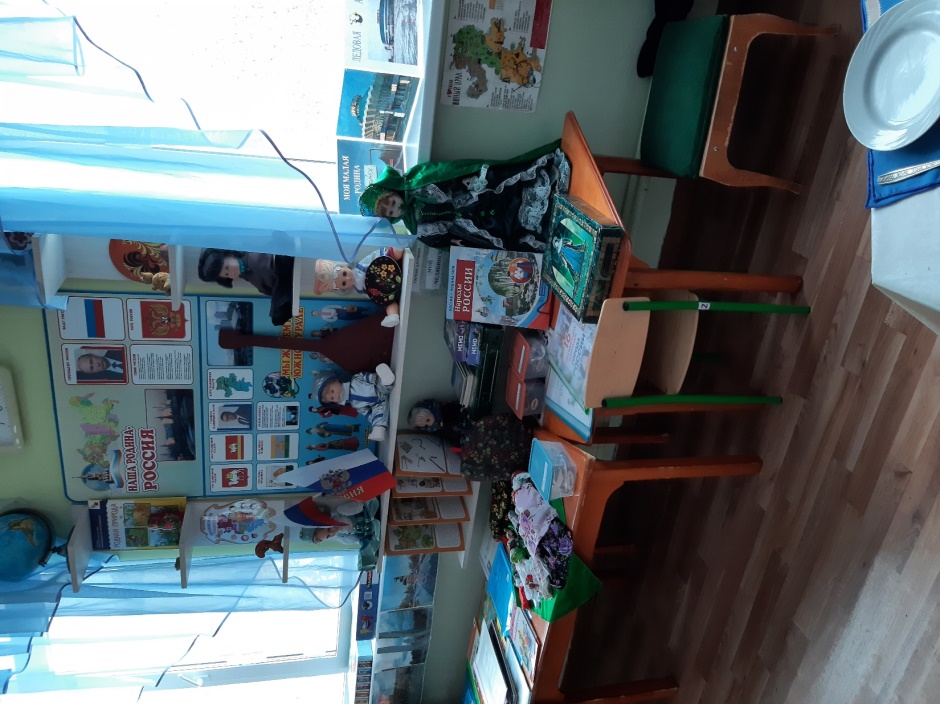 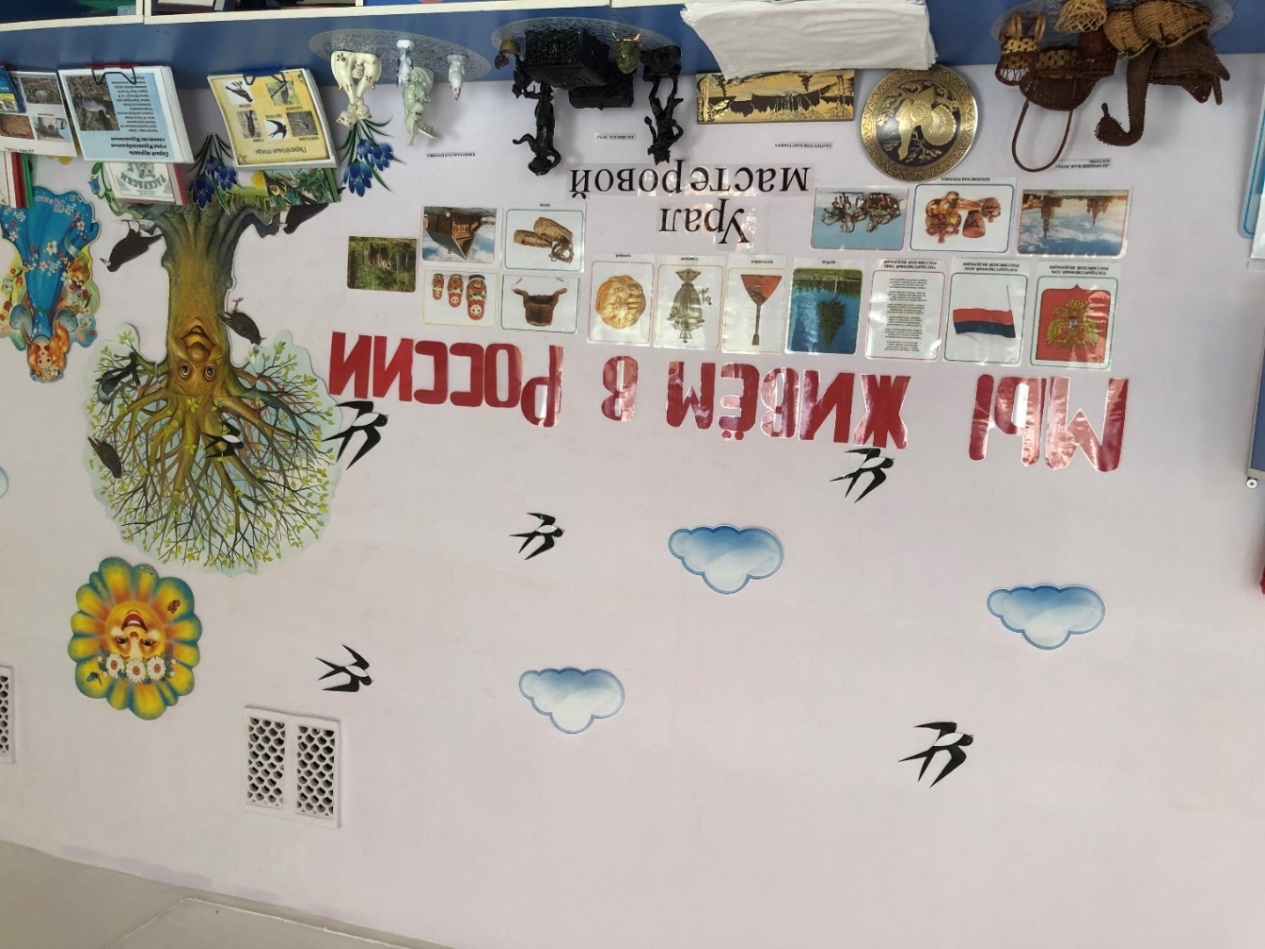 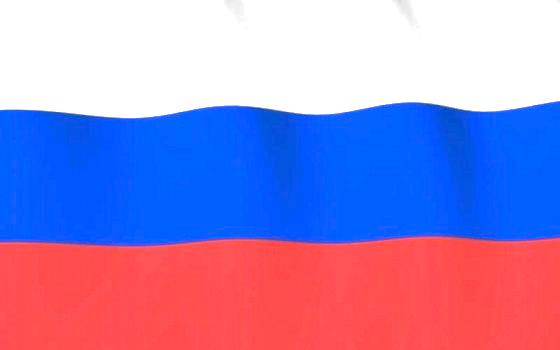 Вторая младшая общеразвивающая группа  № 12 
«Улицы города Челябинска»
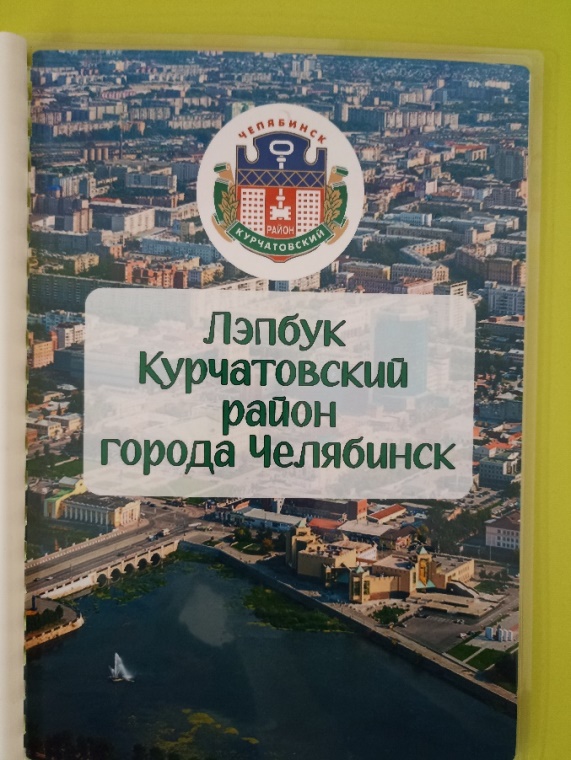 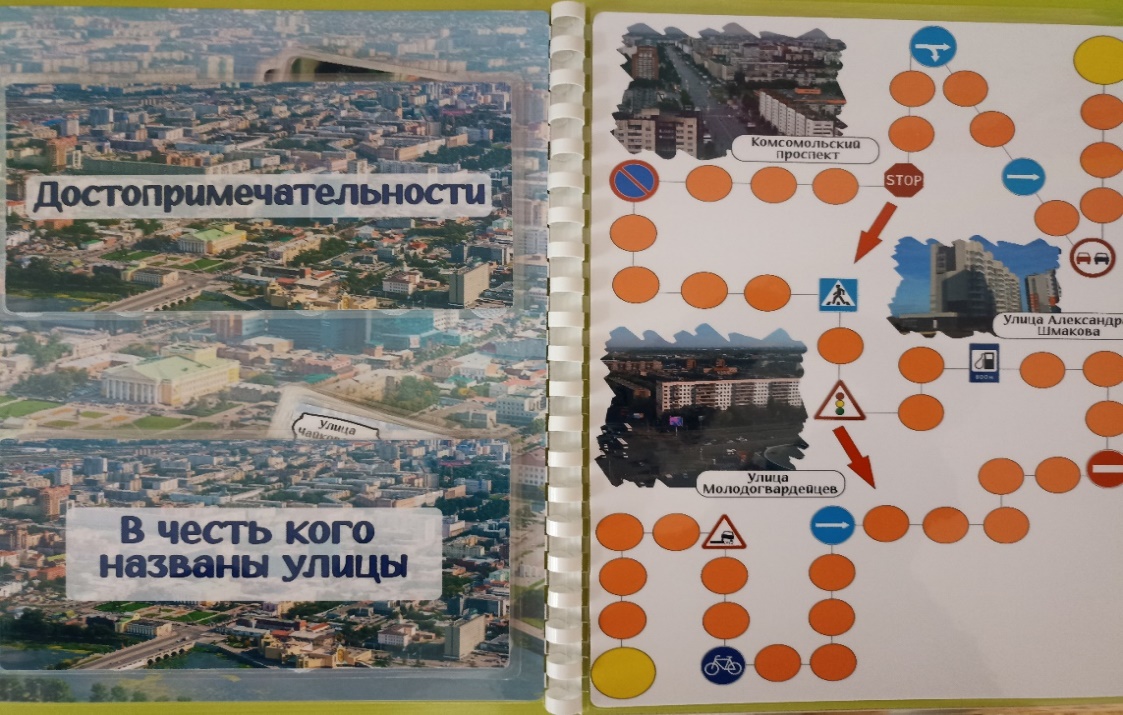 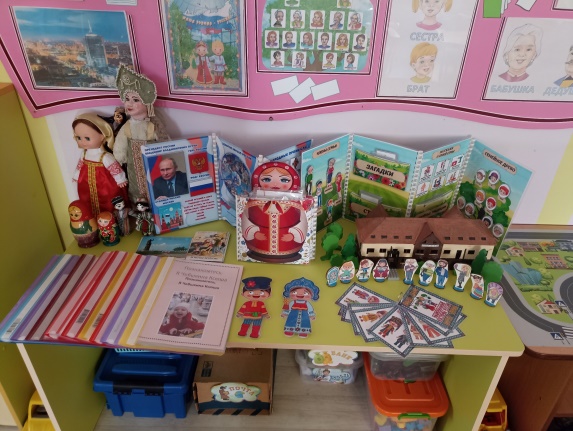 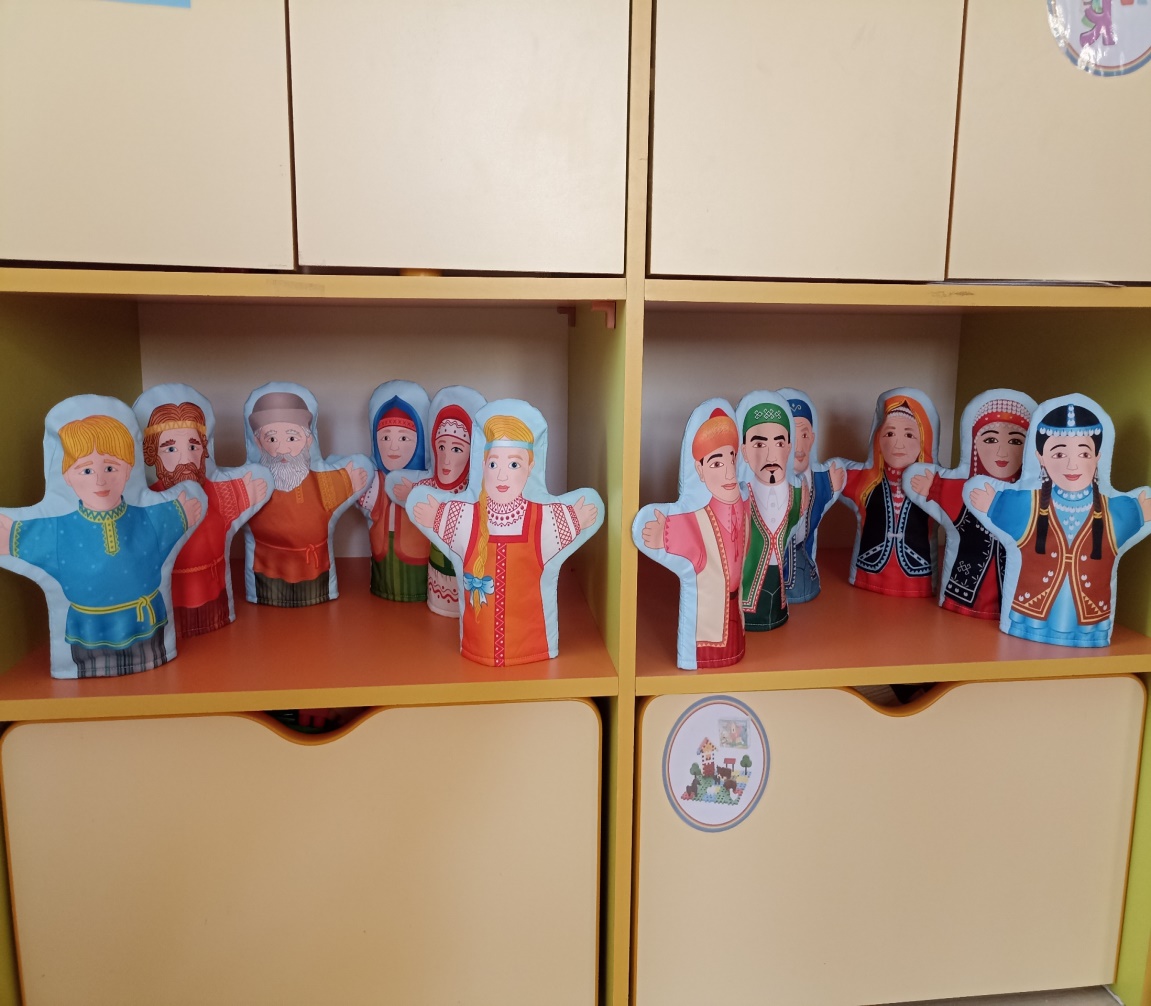 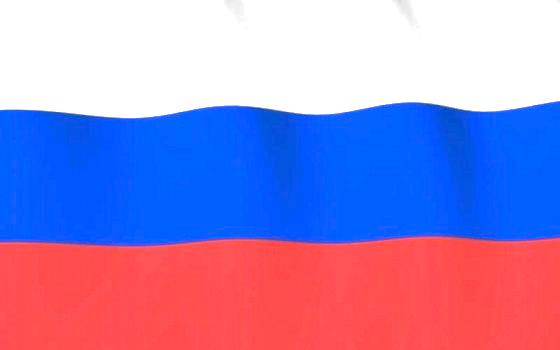 Подготовительная к школе группа 
компенсирующей направленности  № 1
«Челябинск - промышленный»
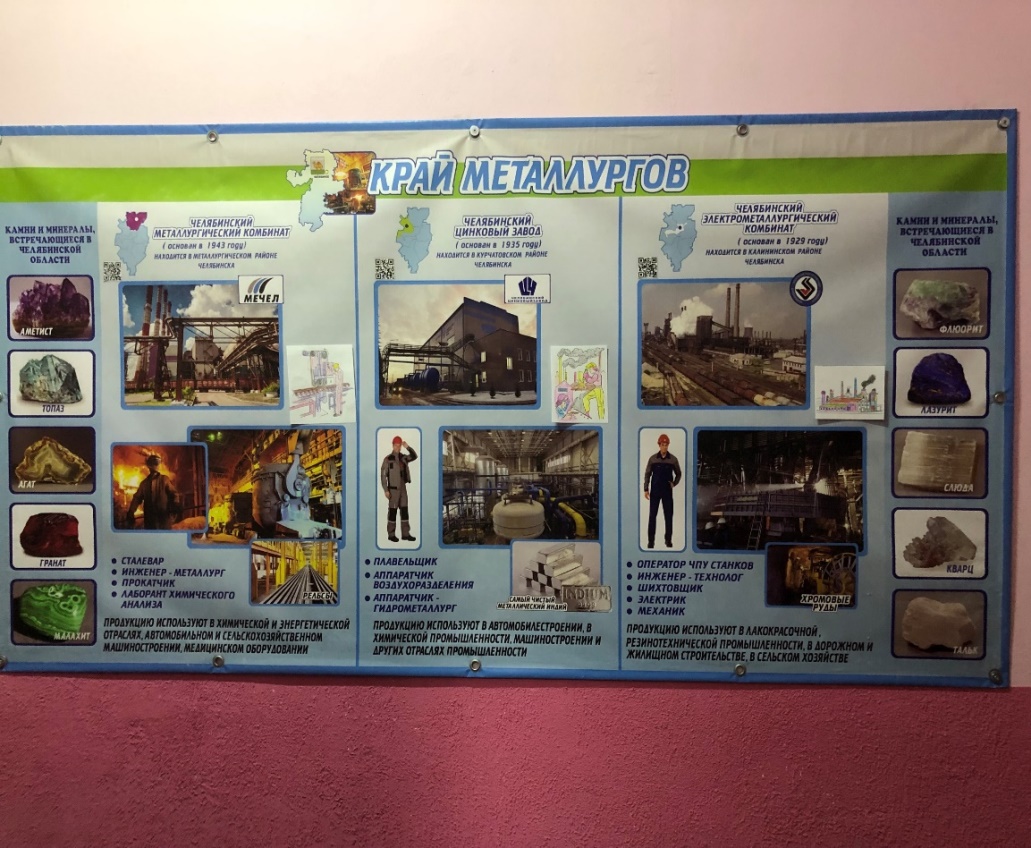 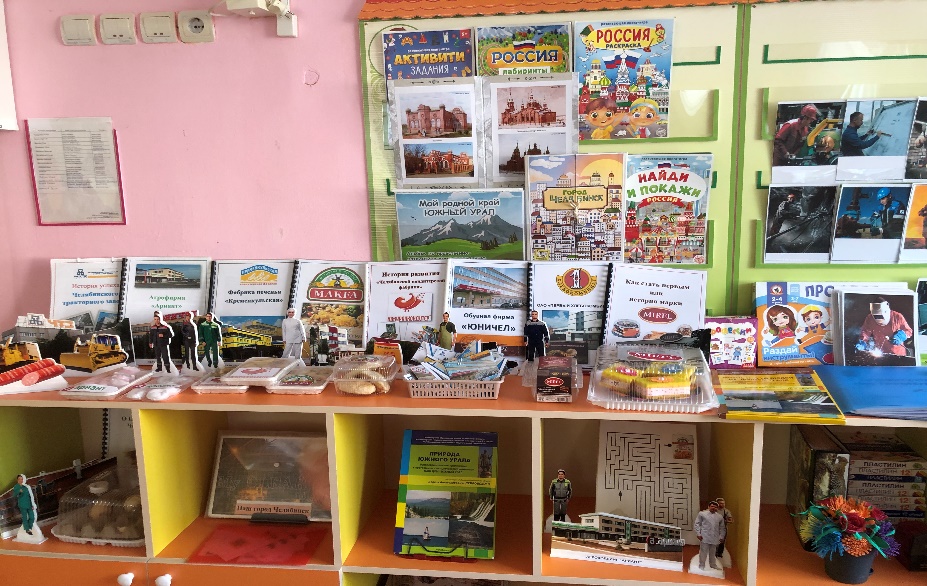 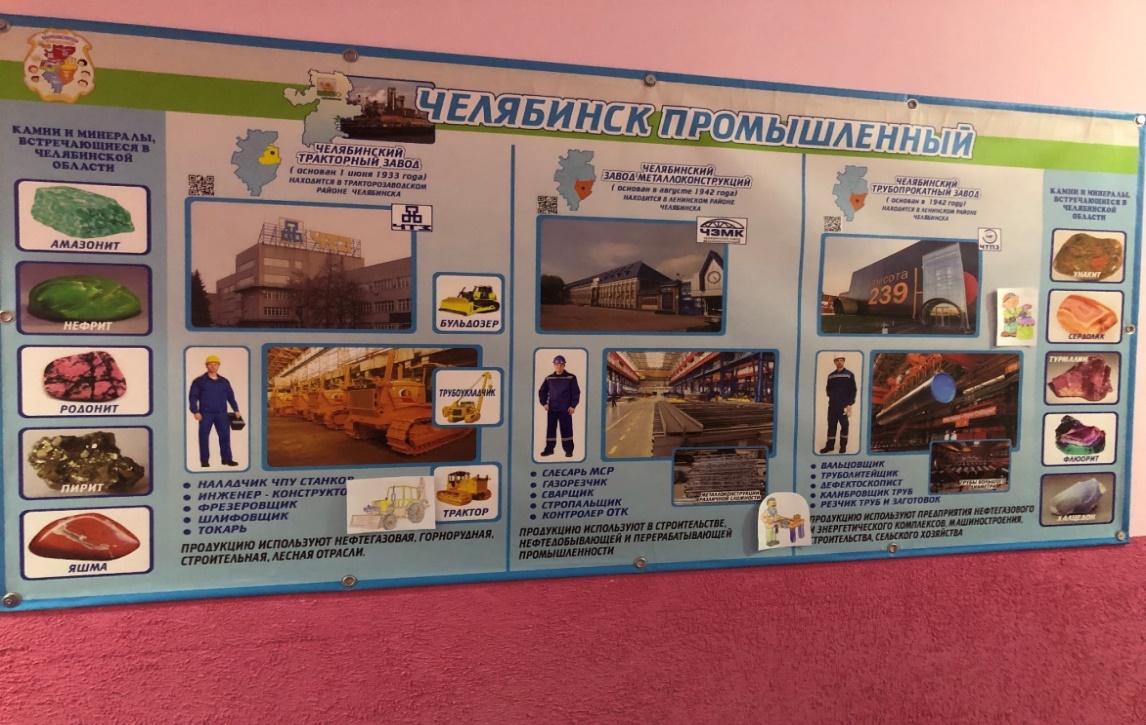 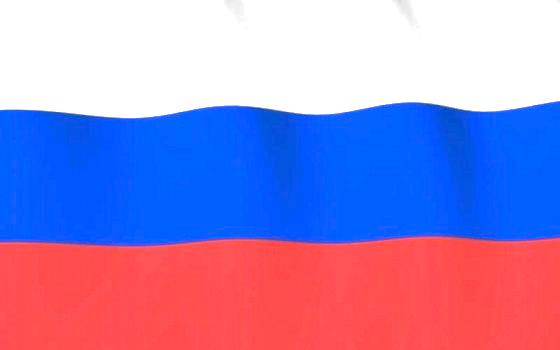 Подготовительная к школе группа компенсирующей направленности  № 2
«Курчатовский район самый молодой в городе»
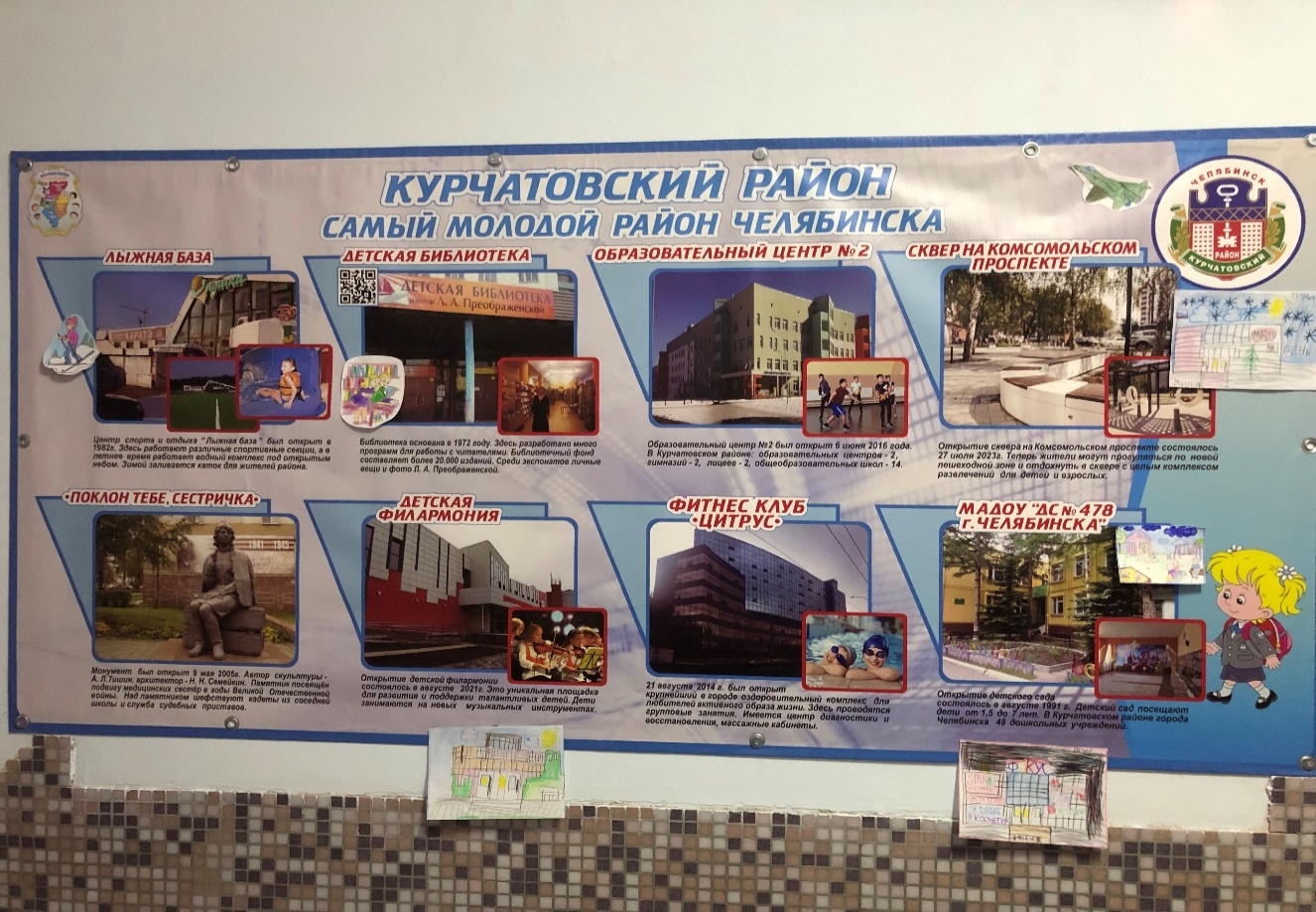 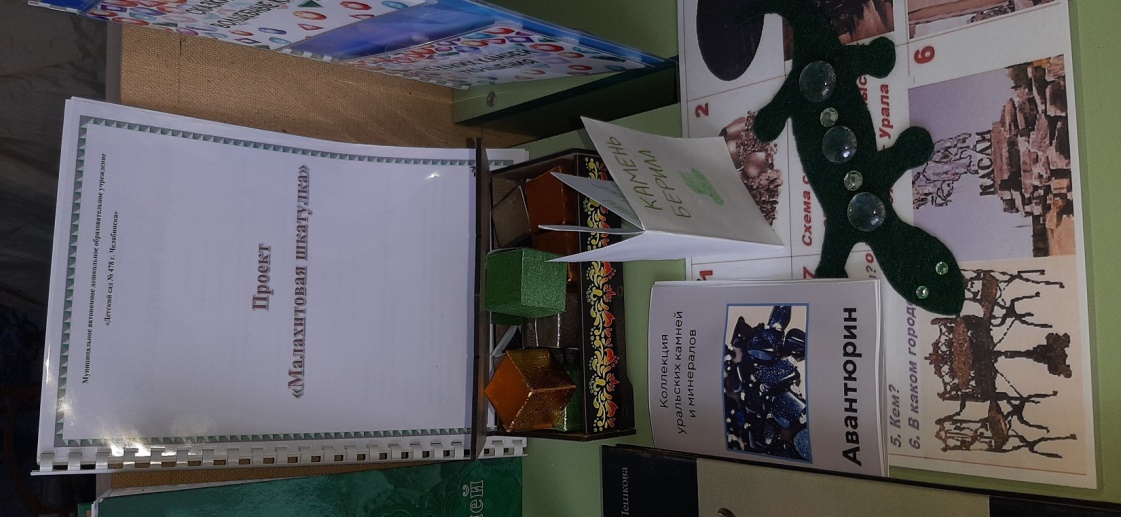 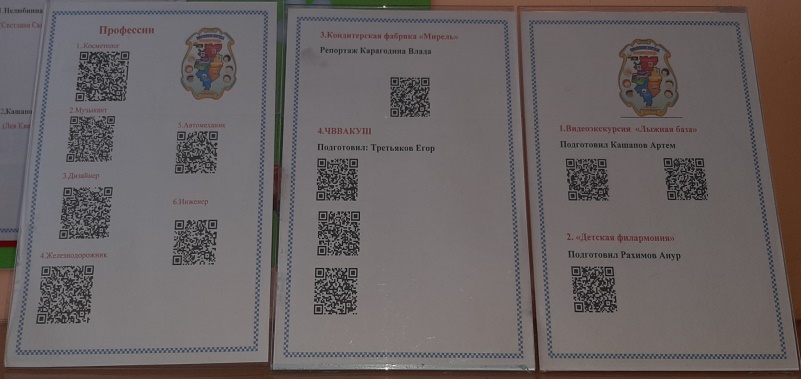 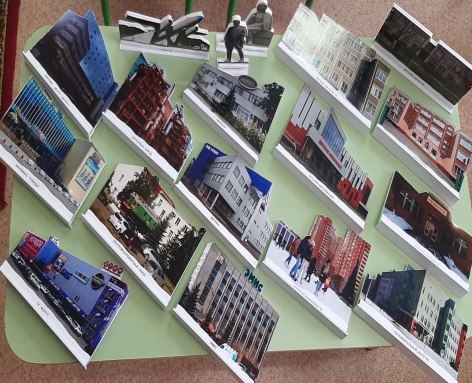 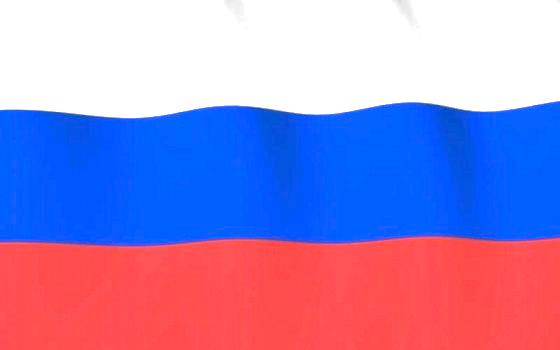 Старшая  группа компенсирующей направленности  № 3
«Детские писатели Южного Урала»
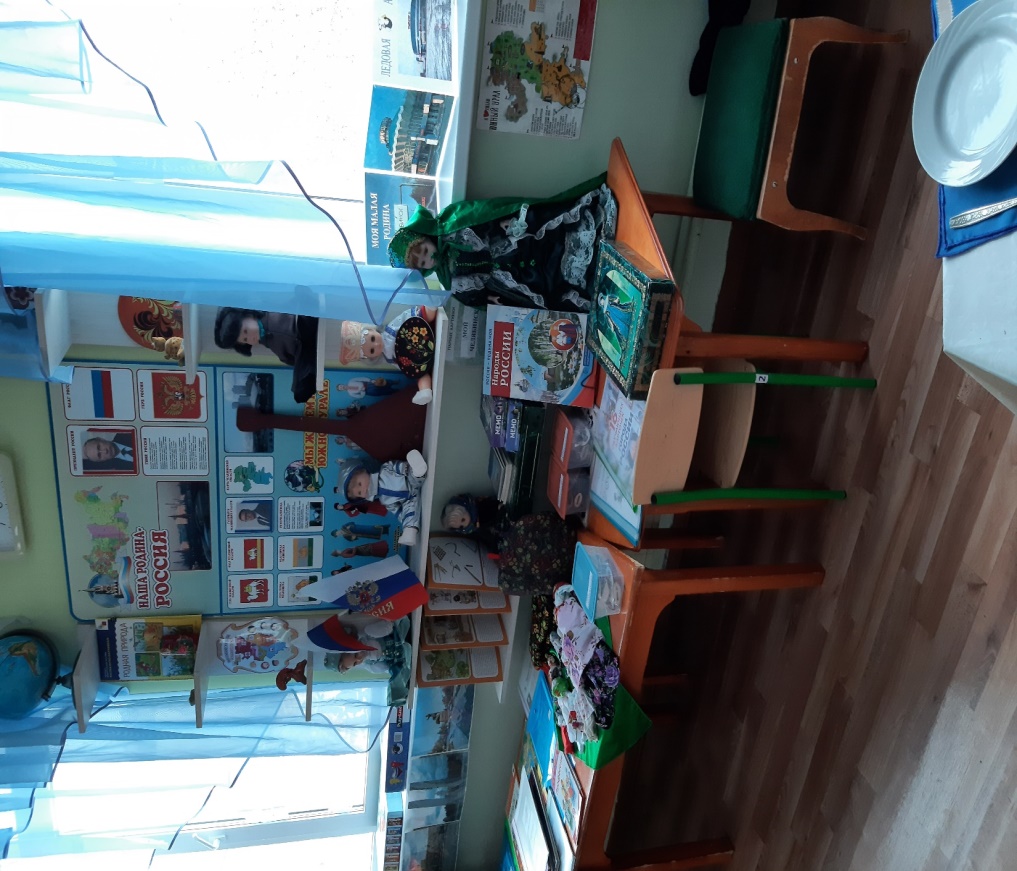 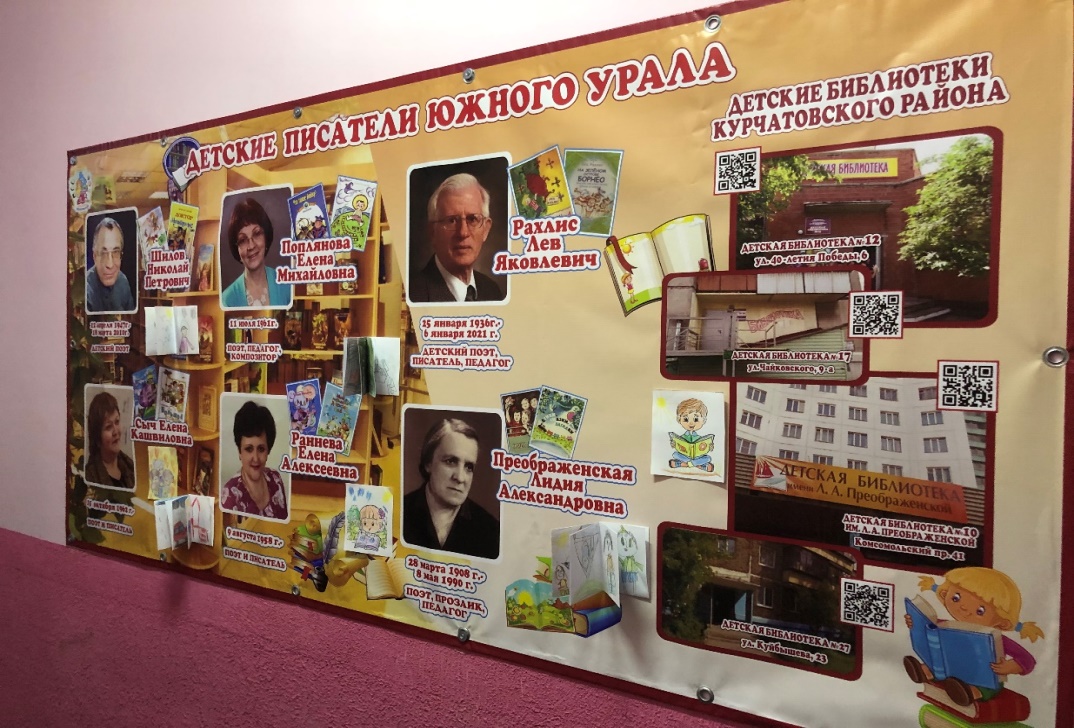 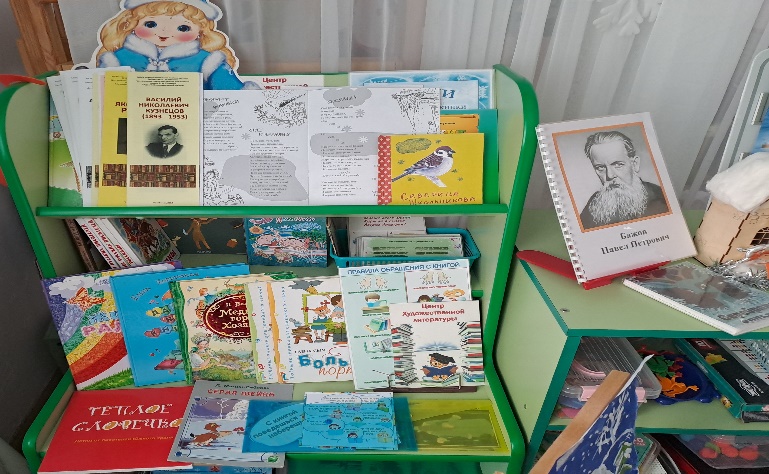 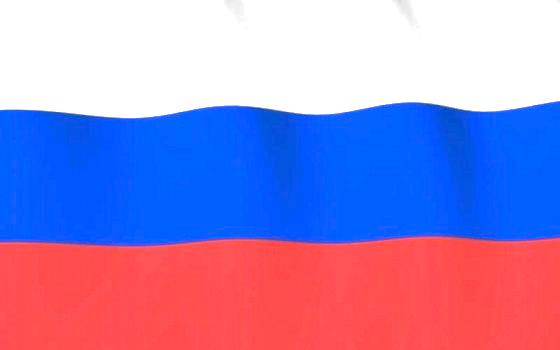 Подготовительная к школе группа 
компенсирующей направленности  № 7
«Наша Родина - Россия»
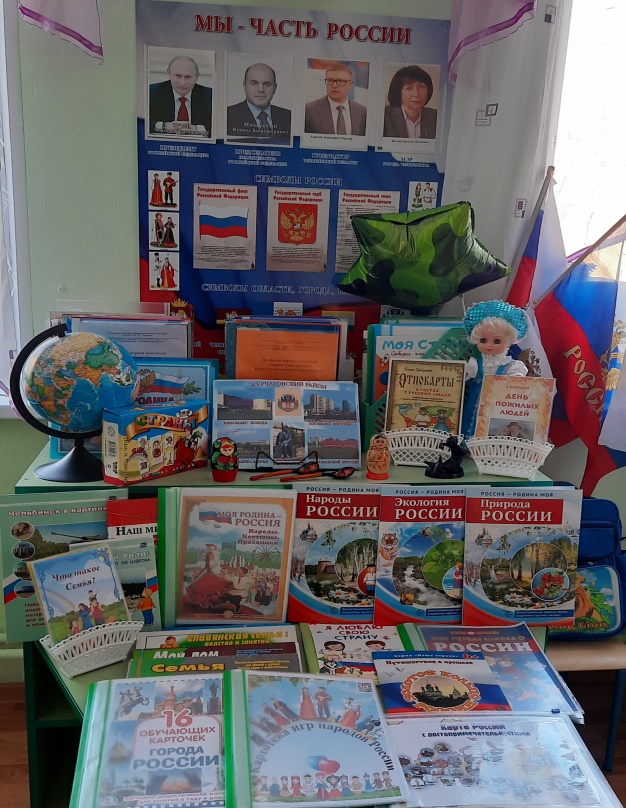 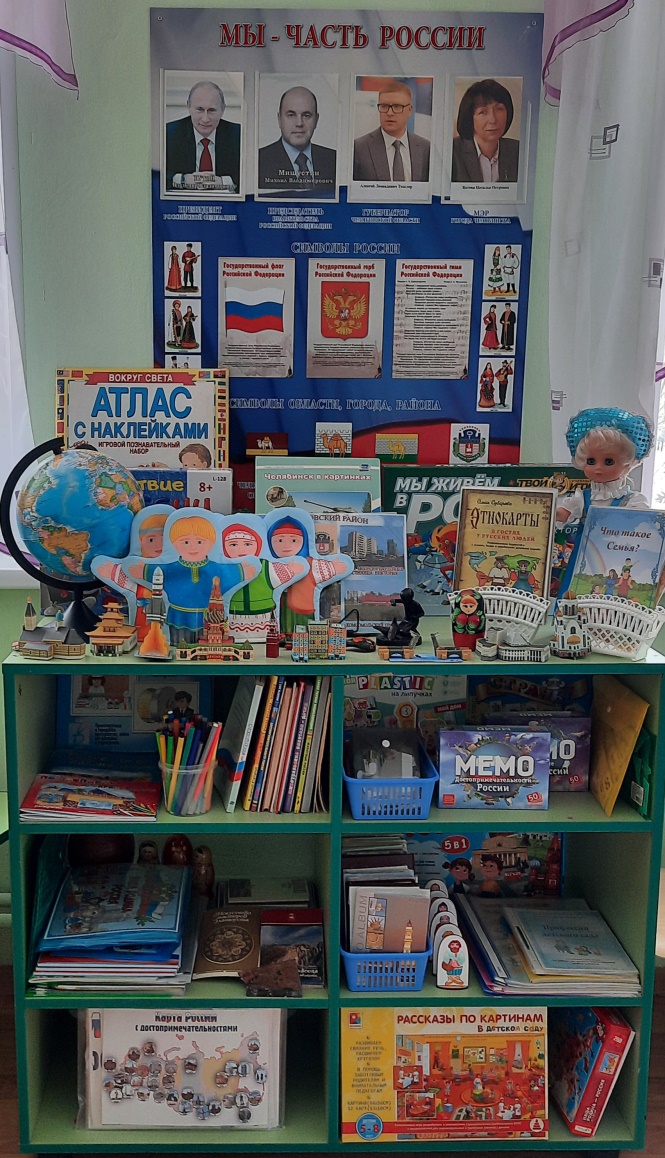 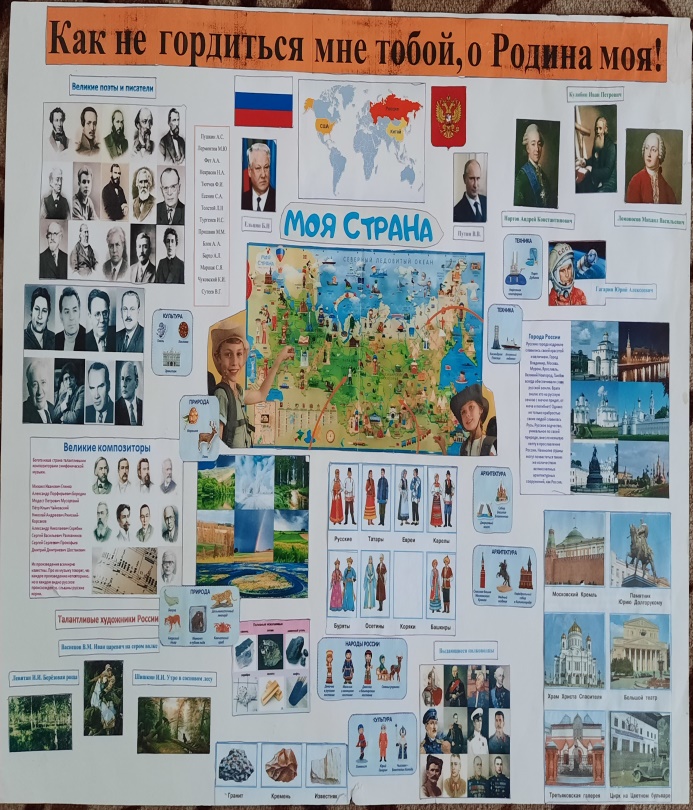 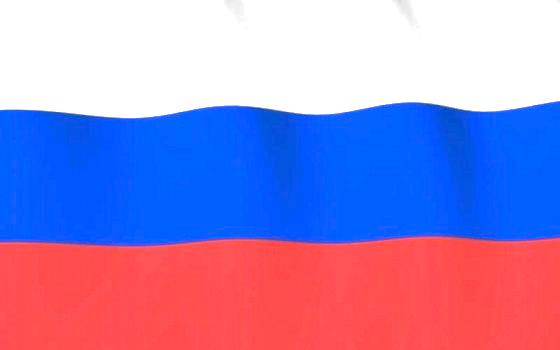 Карта России
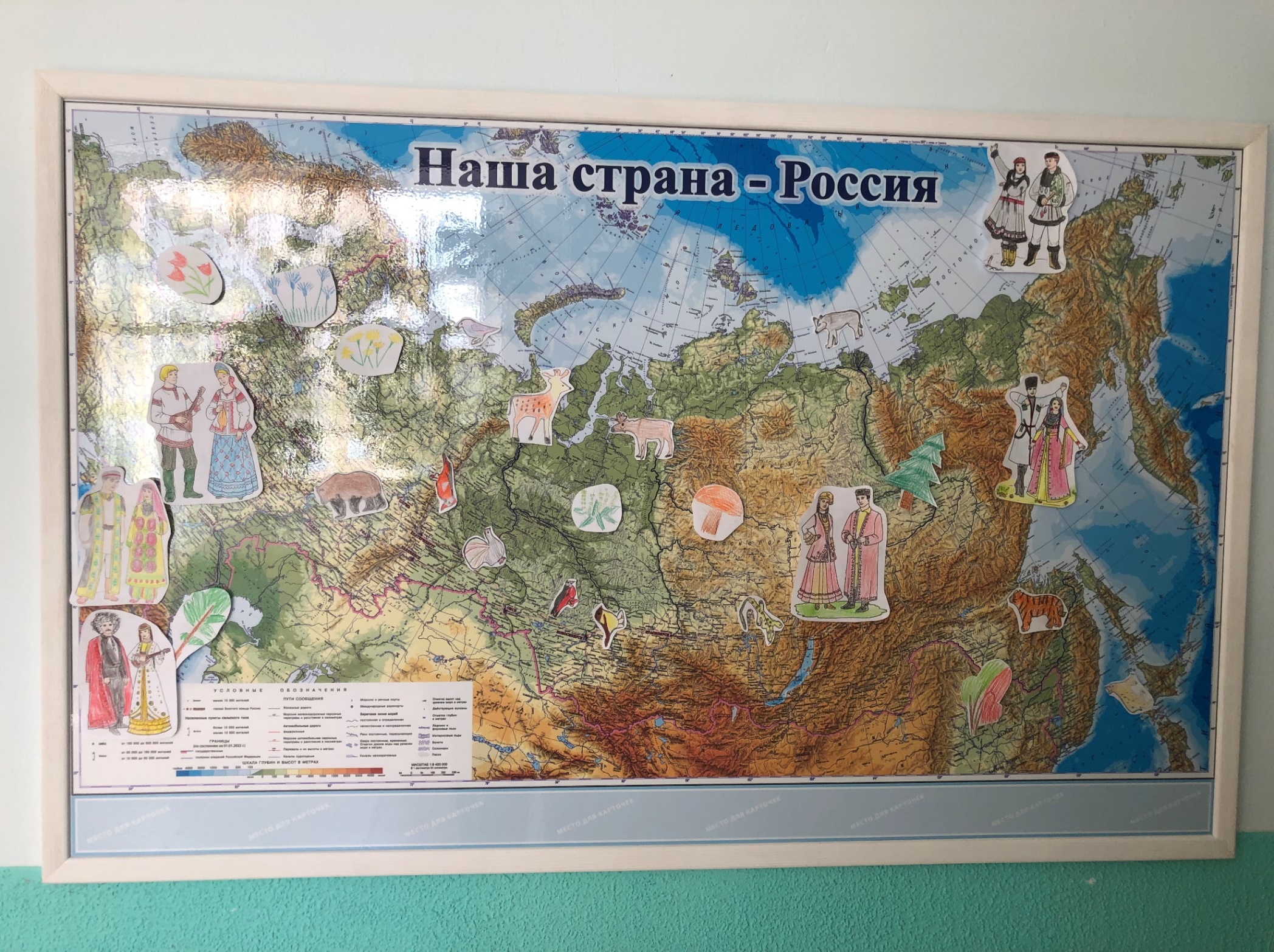